Patent Fee ProposalPPAC Fee Setting Hearing
May 18, 2023
Agenda
Financial outlook
Fee setting objectives and benefits
Detailed proposals
Targeted patent proposals
Targeted PTAB proposals
Other proposals
3
Patent financial outlookFive year cumulative cost increase and lost revenue is over $600M
The operating reserve and current fee schedule no longer finance the increase.
We forecasted a strong outlook in theFY 2023 President’s budget, issued in March 2022.
In the FY 2024 President’s budget, issued in March 2023, we forecasted that patent spending will outpace fee collections beginning in FY 2024.
The outlook changed for two primary reasons:
Costs increased by ~$173 million cumulatively through 2027 due to inflationary pressures.
Our fee collections forecast decreased by ~$449 million cumulatively over the same period, largely due to increased fee reductions under the Unleashing American Innovators Act (UAIA) of 2022.
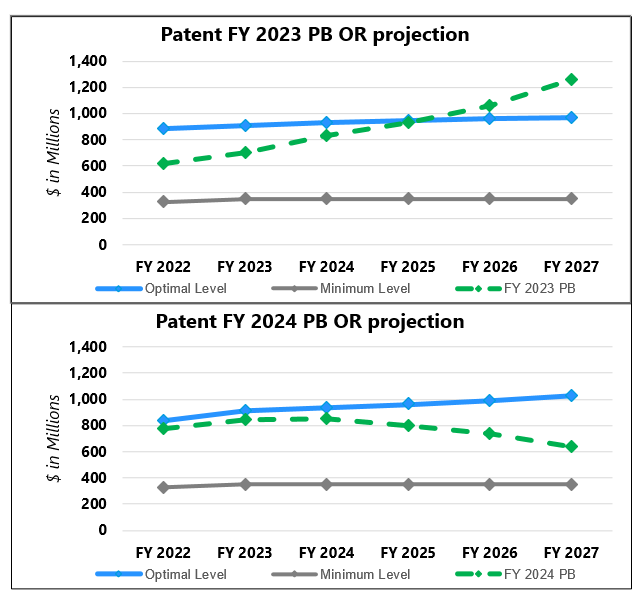 Operating reserve outlook in the FY 2023 President’s budget
Operating reserve outlook in the FY 2024 President’s budget
4
UAIA financial implications
The UAIA reduced barriers to entry into the patent system by increasing fee discounts:
Small entity discounts from 50% to 60%; and 
Micro entity discounts from 75% to 80%.
Forecasted patent fee collections decreased by:
$74 million in FY 2023 (partial year); and
Approximately $100 million in each of the out years.
Cumulative revenue loss: $490 million
5
Fee rate comparisonMost discounted fee rates remain below pre-UAIA levels
$830
$664
[Speaker Notes: Of the 194 fees impacted by UAIA discounts, 28 will be greater than the pre-UAIA fee rates under this proposal]
Fee setting objectives
Recover aggregate costs to finance the USPTO’s mission, strategic goals, and priorities
Enable financial sustainability 
Promote efficient operations and filing behaviors
Better align fees with the costs of services provided
Encourage access to the patent system for all stakeholders
7
Resourcing mission benefits for intellectual property (IP) stakeholders
Enhance the United States’ role as a global innovation leader
Promote inclusive innovation through active engagement and widespread access to IP resources and tools
Foster an innovation mindset in more Americans
Issue and maintain robust and reliable patents that incentivize and protect innovation
Improve patent application pendency
Optimize patent application processes to enable efficiencies for applicants and other stakeholders
Protect patents from fraudulent and abusive behaviors
Support the development and enforcement of clear IP laws
Help those pursuing IP protection to identify available funding sources
Continue to equitably deliver exceptional customer experiences
Develop modern information technology (IT) infrastructure and applications
8
Proposed fee structure changes
The USPTO proposes to set or adjust fees contained in the table of proposed fee adjustments. The changes impact the following fee categories:
After-final consideration pilot
Assignments
Continuing applications
Design patents
Excess claims
Extension of time for provisional applications
Information disclosure statements
Patent term adjustment
Patent term extension
Request for continued examination
Suspension of action
Terminal disclaimer
Unintentional delay petitions
America Invents Act trial fees
Word count limits in inter partes review (IPR) and post grant review (PGR) petitions
Director review of Patent Trial and Appeal Board (PTAB) decision 
Across-the-board adjustments to all fees and certain categories of fees
9
Targeted patent proposals
After-Final Consideration Pilot (AFCP 2.0)
Propose a new fee for participating in the existing AFCP 2.0 Program, in which applicants may submit certain papers for consideration after final action without filing a request for continued examination (RCE) or continued prosecution application (CPA).
The fee will improve cost recovery.
Around 60,000 requests for AFCP 2.0 were filed in FY 2022, representing more than 10% of disposals.
More than half of AFCP 2.0 filings resulted in an examiner interview and more than 100,000 hours of patent examiner time charged to AFCP 2.0 in FY 2022, resulting in higher examination costs.
By charging this fee, the USPTO will be able to continue providing the AFCP 2.0. option to applicants.
* Undiscounted fee rate
11
Assignments
Propose reinstating a nominal fee for recording assignments and related documents submitted electronically and increasing the fee for recording assignments submitted via paper.
Since the previous fee for recording an electronic assignment was eliminated in 2014, the number of frivolous submissions has increased.
The fee for electronic submissions will discourage frivolous submissions, and the higher paper assignment fee encourages applicants to opt for the less expensive electronic submission.
This fee will help recover processing costs and fund improvements to assignment recordation.
Undiscounted fees not available
12
Continuing applications
Propose a new tiered fee for filing continuing applications more than three or seven years after the earliest benefit date, or presenting delayed benefit claims that would achieve the same effect. 
These fees would affect about half of continuing applications, or about 15% of total applications filed each year.
About 36% of continuing applications fall into the first tier (over 50,000 per year).
About 15% of continuing applications fall into the second tier (over 20,000 per year).
Because maintenance fees are based on the issue date, while the patent term is based on the earliest benefit date, these affected applications have less term remaining at issue (if granted), and this, therefore, reduces potential future maintenance fees that eventually recover the examination costs incurred for these applications.
The proposed fee would partially offset foregone maintenance fee revenue resulting from later-filed continuing applications.
The proposed fee would recover the front-end costs of continuing-type applications with extended benefit claim practice and encourage more efficient filing and prosecution behavior from applicants.
* Undiscounted fee rate
13
Design patents
Propose increasing fees for filing, search, examination, and issuance of design applications.
Current fee rates do not sufficiently recover the cost of examination of design patents and are subsequently subsidized by utility applicants, including discounted and undiscounted entities.
Rapid growth in applications among micro entities (mostly foreign) has compounded this shortfall.
In FY 2022, about 28% of design filings paid micro entity fee rates, up from just 10% in FY 2014.
Design patentees do not pay maintenance fees; any shortfall must be subsidized by utility collections.
With the current number of small and micro entity applicants, about 61% of design costs are subsidized by utility collections.
Targeted design fee increases will recover a higher percentage of costs from design applicants and reduce subsidization from other fee sources.
(see table on next page)
14
Design patents (cont.)
* Undiscounted fee rate
15
Design patents (cont.)
Unit cost, current fees, and proposed fees for design patents
Propose to increase overall design fees by 48%. 
Entry fees (i.e., filing, search, and examination) will increase collectively by 27% to recover a larger portion of the costs for these services.
Most of the proposed increase in design fees will be paid after a patent has been allowed (issue fee increasing by 76%), consistent with 2014 fee life cycle proportions.
Small and micro entities will continue to be subsidized.
$2,233
$1,040
$768
$520
$384
16
Excess claims
Propose increasing fees for presenting claims in excess of the statutory thresholds. 
Better alignment with the cost of examining an application with excess claims.
Encourages applicants to be more efficient in the number of claims filed.
* Undiscounted fee rate
17
Extension of time (EOT) for provisional applications
Propose decreasing EOT fees in provisional applications.
Provisional applications are not examined; therefore, it is not urgent to expedite processing.
Reduces the financial burden on applicants who are still determining whether to move forward with a nonprovisional application.
Reduces the financial burden on micro entity filers, who are disproportionally affected by EOT fees in provisional applications.
Between 2014 and 2021, micro entities paid over 36% of EOT fees in provisional applications while filing only 17% of applications.
Micro entity applicants may accrue EOT fees for no other reason than trying to formally establish micro entity status due to signature errors or omissions.
Aligns with our objective to foster inclusive innovation and increase access to the patent system.
(see table on next page)
18
Extension of time (EOT) for provisional applications (cont.)
* Undiscounted fee rate
19
Information disclosure statement (IDS)
Propose a separate surcharge the first time each pre-determined threshold is exceeded based on the cumulative number of applicant citations listed in an application.
Better reflects the additional costs and time provided to examiners to consider these large IDS submissions.
The USPTO receives a large number of cited references on IDS submissions, sometimes in the thousands, for a small percentage of applications.
Large IDS submissions negatively impact prosecution time and burden examiners.
These applications have a higher cost because the USPTO provides examiners extra time to review large IDS submissions.
Encourages more efficient filing and prosecution behavior from applicants.
The three proposed thresholds are:
50 references: about 13% of applications currently exceed this threshold
100 references: about 8% of applications currently exceed this threshold
200 references: about 4% of applications currently exceed this threshold
Note: Applicants would pay the surcharge at each individual threshold (e.g., an applicant filing over 200 references would pay three surcharges—at 50 references, 100 references, and 200 references).
(see table on next page)
20
Information disclosure statement (IDS) (cont.)
Undiscounted fees not available
21
Patent term adjustment (PTA)
Propose increasing the fee for patentees requesting reconsideration of their PTA indicated on the patent.
Improves recovery of the costs the USPTO incurs to reconsider the PTA.
Distributes the costs of the service to only those applicants requesting the service.
Undiscounted fees not available
22
Patent term extension (PTE)
Propose increasing the fees for patentees seeking to extend the patent term under 35 U.S.C. 156 in conjunction with the Food and Drug Administration/U.S. Department of Agriculture approval process. 
Current fees cover only a small percentage of the costs of reviewing a PTE application, which is a complex and lengthy process.
Distributes the costs of the service to only those applicants requesting the service.
Propose creating a supplemental redetermination fee for patentees who choose to disclaim a term late in the PTE process. Supplemental redeterminations require the USPTO to recalculate the PTE determination, which is costly.
Encourages patentees to disclaim a term earlier in the PTE process, improving USPTO efficiency.
23
Undiscounted fees not available
Request for continued examination (RCE)
Propose increasing fees for a first RCE by 10% and splitting the current fee for second and subsequent RCEs into an increased fee for a second RCE and a new, higher fee for a third and subsequent RCE.
Proposed fees for multiple RCEs allow the costs of continued examinations to be recovered directly from those applicants requesting multiple RCEs, instead of relying on other fees to subsidize the costs.
The proposal continues to set the first RCE below cost.
Encourages applicants to be more efficient when considering filing multiple RCE requests.
About 9% of RCEs filed are for third and subsequent RCEs.
Delays in prosecution resulting from multiple RCEs may reduce the potential for future maintenance fees that eventually recover the examination costs incurred for these applications.
Balances RCEs as a path to allowance with other after-final options to provide efficient and effective paths to final disposal.
(see table on next page)
24
Request for continued examination (RCE) (cont.)
** FY 2022 historical cost is based on the current fee structure, which combines second and subsequent RCEs.
* Undiscounted fee rate
25
Suspension of action
Propose removing fees for suspensions of action under 37 CFR 1.103(a) from the broad category described in 37 CFR 1.17(g) and creating a tiered system in which the fees for subsequent suspensions are charged at a higher rate.  
Would not affect fees for suspensions of action requested at the time of filing a CPA or RCE.
Encourages efficient applicant behavior and promotes efficient examination.
* Undiscounted fee rate
26
Terminal disclaimer
Propose separating the terminal disclaimer fee from the broad statutory disclaimer fee and charging a sliding scale of fees for filing a terminal disclaimer, based on when it is filed.
The cost to process a terminal disclaimer increases greatly after certain milestones, such as final action or appeal.
Over 53,000 terminal disclaimers are filed annually, 90% of which are filed after the first action on the merits, with 21% filed after final rejection, on appeal, or after allowance.
A sliding fee scale encourages applicants to file a terminal disclaimer as early as possible during the examination process.
Earlier terminal disclaimer submissions permit the USPTO to reduce unnecessary examination costs, reduce appeal costs, provide greater certainty for the public, and promote overall efficiency of operations.

(see table on next page)
27
Terminal disclaimer (cont.)
Undiscounted fees not available
28
Unintentional delay petitions
Propose increasing the fee for petitions based on unintentional delay and creating a higher tier for unintentional delay petitions for delays of more than two years.
Fee increase for petitions with a delay less than or equal to two years is designed to offset the rising costs of new procedures.
Under new procedures established in March 2020, petitions based on unintentional delay for a period of more than two years require the petitioner to provide additional information, receive higher scrutiny, and go through a more rigorous review by petitions attorneys. 
As a result, existing fees for unintentional delay petitions no longer recover the costs for evaluating and deciding these petitions. 
Creation of a higher tier aligns with increased costs to the USPTO when deciding a petition with a longer delay.
Only approximately 10% of unintentional delay petitions have a delay of more than two years and would incur the higher cost.
(see table on next page)
29
Unintentional delay petitions (cont.)
* Undiscounted fee rate
30
Targeted PTAB proposals
America Invents Act (AIA) trial fees
Propose increasing AIA trial fees by 25%.
The costs associated with IPR have continued to increase as a result of recent court cases and higher operating costs caused, in part, by inflation.
These fee increases support aggregate cost recovery for USPTO operations. 

(see table on next page)
32
AIA trial fees (cont.)
33
Undiscounted fees not available
Word count limits
Propose establishing new fees for IPR and PGR petitions that exceed proposed word count limits.
A 50% higher fee for 50% more words per defined limits.
A 100% higher fee for 100% more words per defined limits.
Providing the option to pay for more words in a single petition will reduce the number of parallel petitions filed and promote efficiency in reviewing petitions.

(see table on next page)
34
Word count limits (cont.)
Undiscounted fees not available
35
Director review of a PTAB decision
Propose a new fee for parties requesting review of a PTAB decision by the Director.
Fee is for the review process established by the USPTO in response to the Arthrex decision.
Proposal is set to match the Petitions to the Chief Administrative Judge fee.
Undiscounted fees not available
36
Other proposals
Across-the-board inflationary adjustment
Propose increasing patent and PTAB fees not covered by targeted adjustments by approximately 5%.
Additional revenue generated from proposed increases will ensure that aggregate revenue recovers aggregate costs to achieve the mission, and will advance policies and activities that provide robust and reliable patents and enhance the country’s innovation ecosystem.
This increase is an approximate 1.2% annual adjustment when considering the likely four-year gap between implementation of the proposed fee rule and the last major fee rule that was implemented in October 2020.
38
Across-the-board exampleUtility patents, maintenance
$14,135
$13,460
39
Front-end fee proposal
Propose increasing filing, search, and examination fees by an additional 5% on top of the 5% across-the-board proposal (10% in total).
To mitigate barriers to entry into the IP system, filing, search, and examination fees are lower than the costs incurred by the USPTO in performing those services.  
Aggregate shortfalls are recovered through other fee collections, primarily maintenance fees, which are collected later in the patent life cycle. 
This proposal marginally recovers some additional filing, search, and examination costs earlier in the patent life cycle, but not all associated costs with those activities, thus remaining consistent with a low barrier to entry policy.
40
Front-end fee proposal exampleUtility filing, search, and examination fees
$2,000
$1,820
41
Basic patent life cycle fees for undiscounted entitiesCurrent and proposed
42
Path forward
Path forward
All comments welcomed through www.regulations.gov by May 25!
This proposal is not final; it is a starting point. We look forward to your comments and suggestions.
Please directly associate comments, favorable or critical, with the specific proposals under consideration so we can appropriately consider them.
We will consider and analyze all input before preparing a notice of proposed rulemaking.
We look forward to a productive dialogue over the next few months. Thank you!
44
Approximate future milestones
May 2023: PPAC hearing
January‒March 2024: Publish notice of proposed rulemaking
March‒June 2024: 60-day public comment period
October–December 2024: Publish final rule
January 2025: Anticipated effective date of fee changes
45